Principales surveillances IDE générales en suivi post opératoire
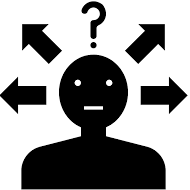 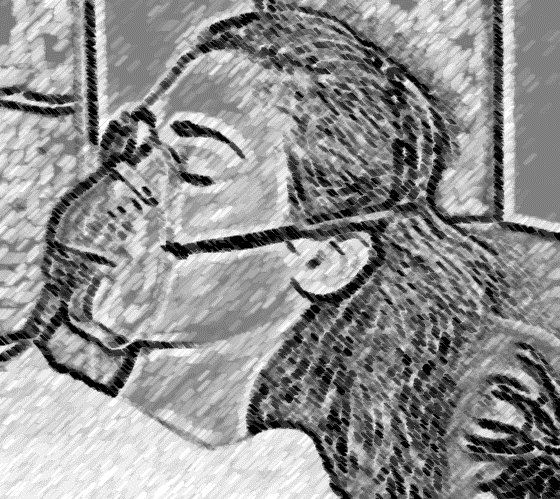 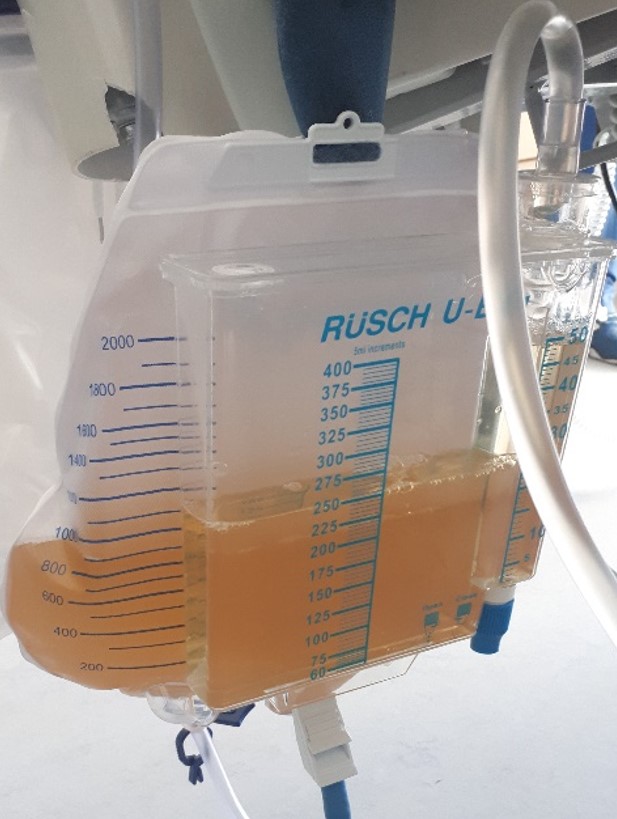 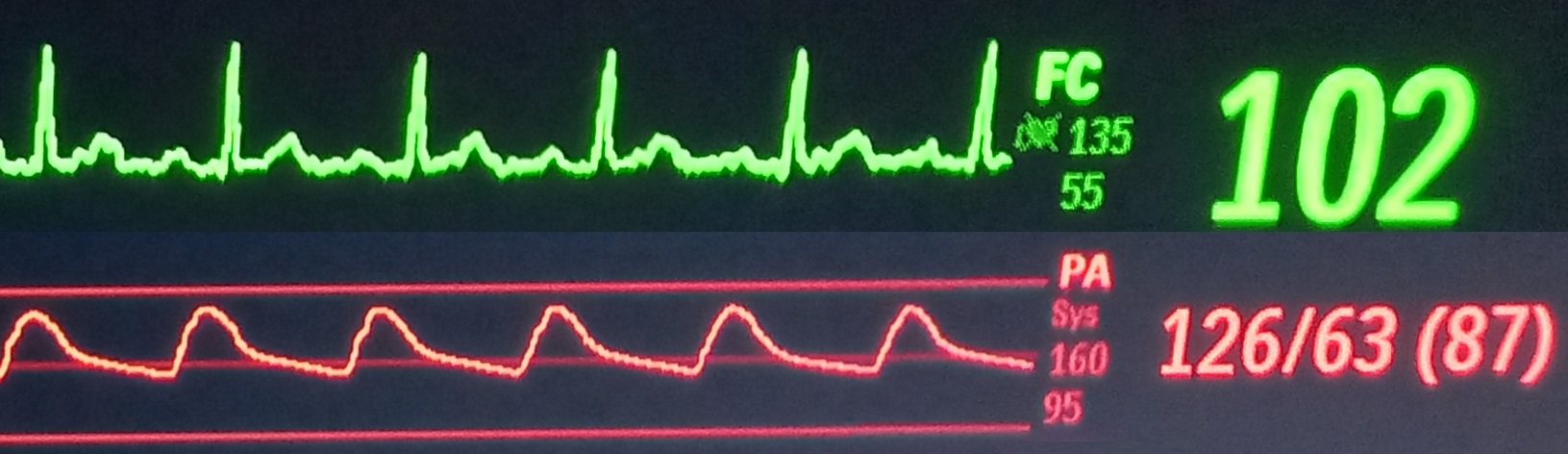 Neurologique
(Score de Glasgow…)
Respiratoire (Fréquence respiratoire, saturation, clinique…)
Hémodynamique (Fréquence cardiaque, pression artérielle …)
Diurèse horaire (Qualité ? Quantité ?...)
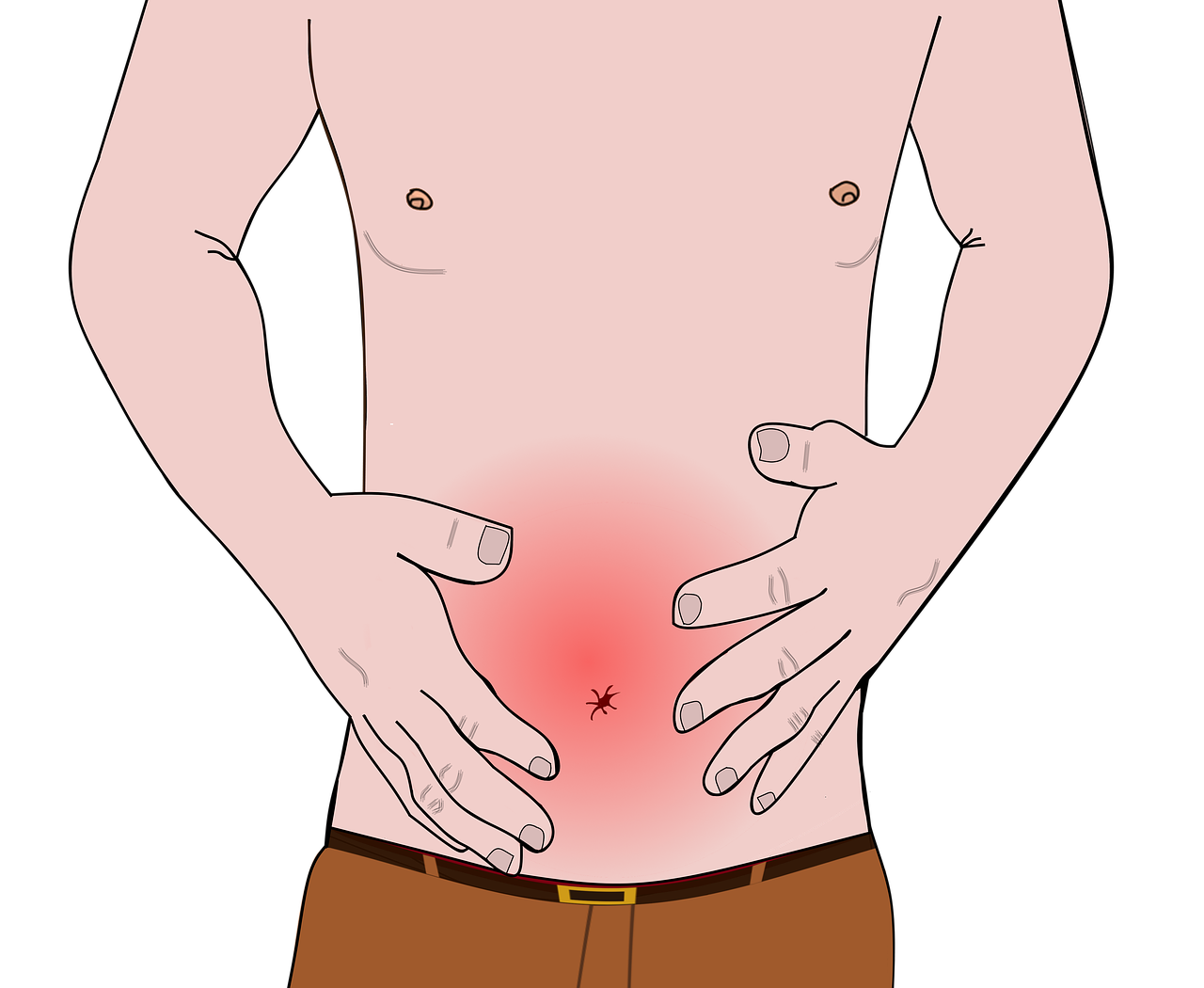 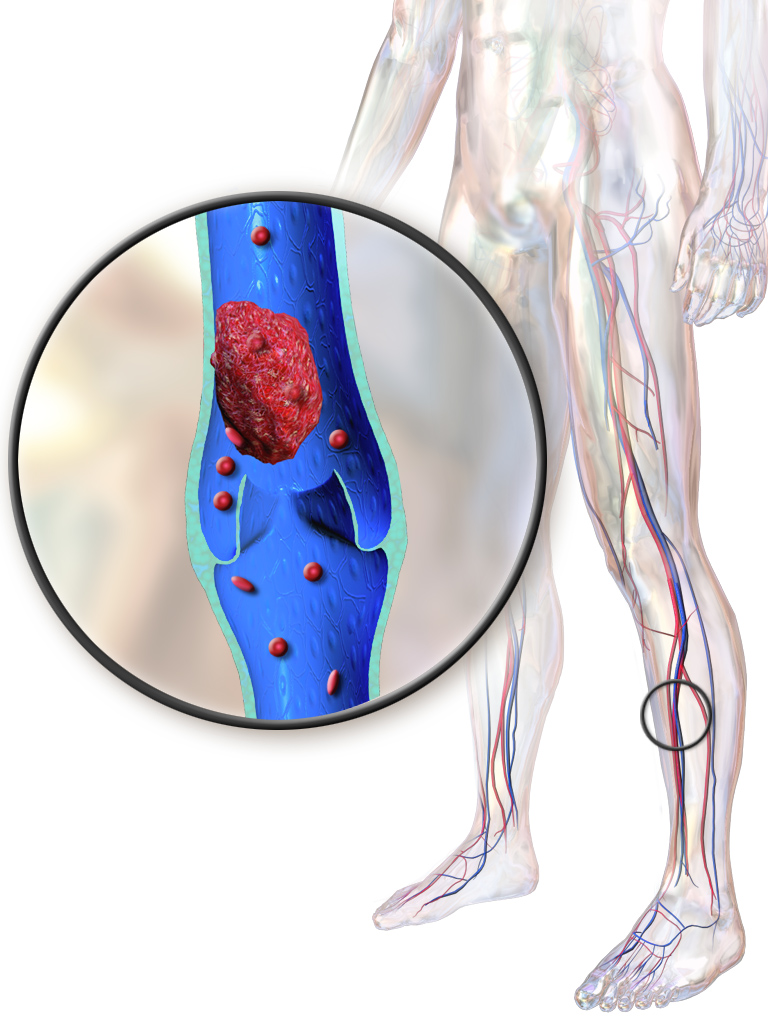 Risques liés à l’anesthésie
Digestifs 
(Selles ? Gaz ?...)
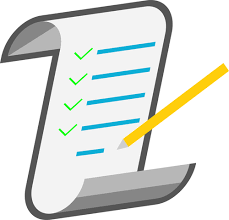 Antécédents médicaux
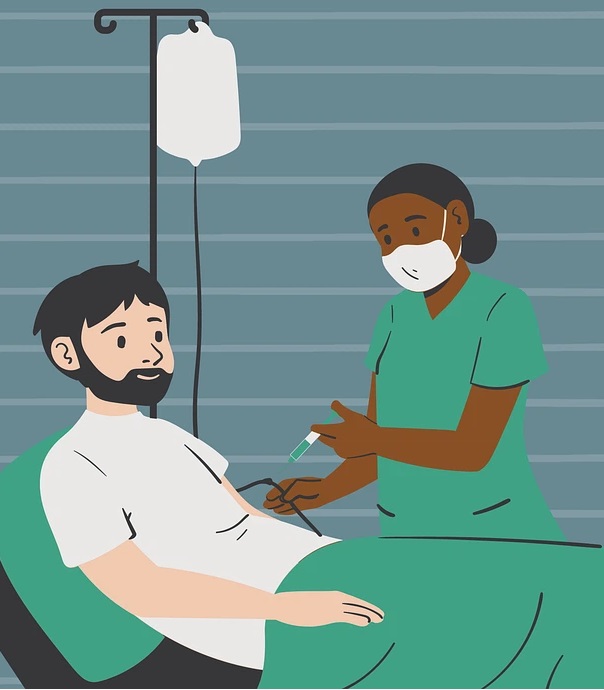 Risque thrombo-embolique
Risque lié aux antécédents
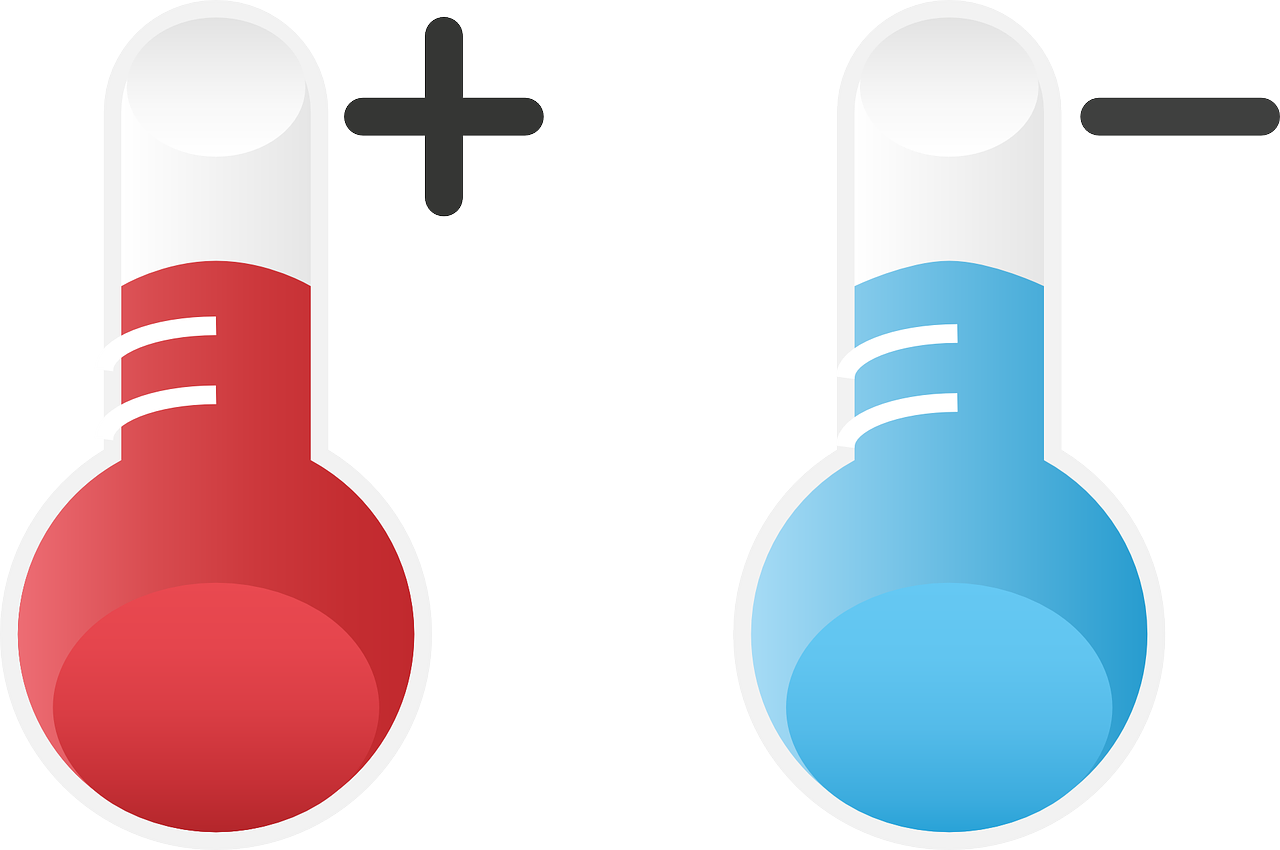 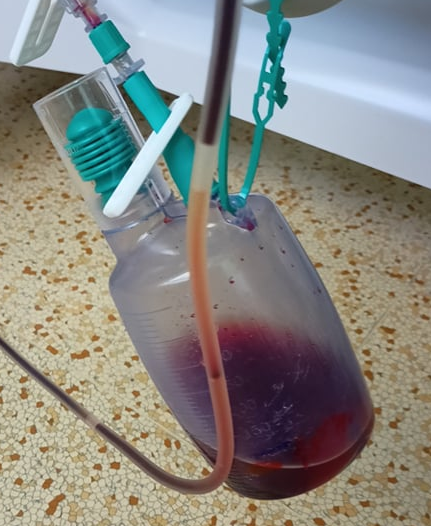 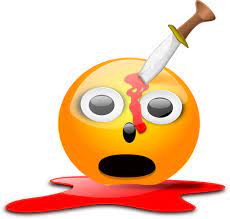 Température (Hypothermie post opératoire, risque infectieux…)
Risque hémorragique (Qualité ? Quantité ? Drain en aspiration ? Saignement ?...)
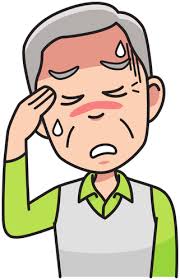 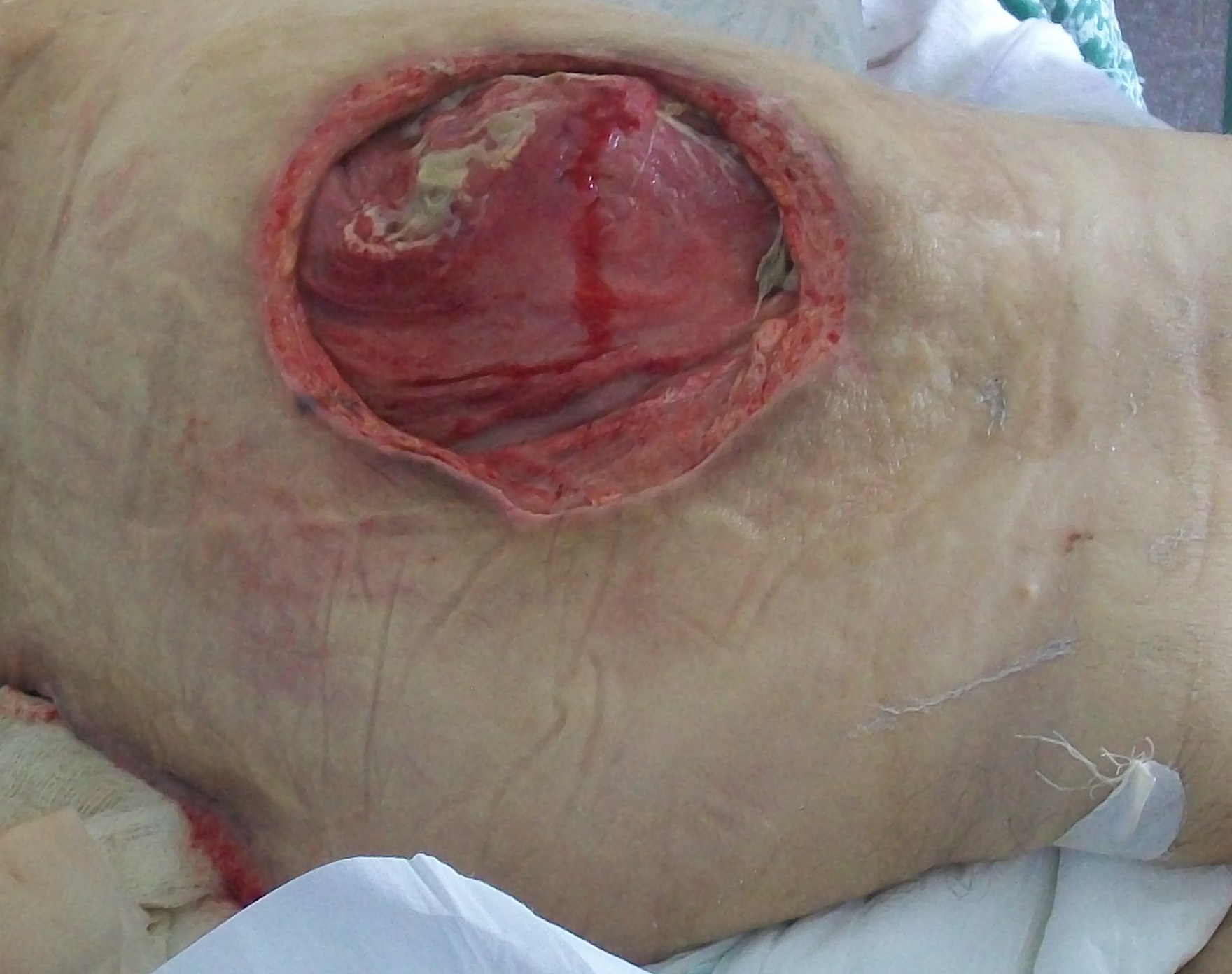 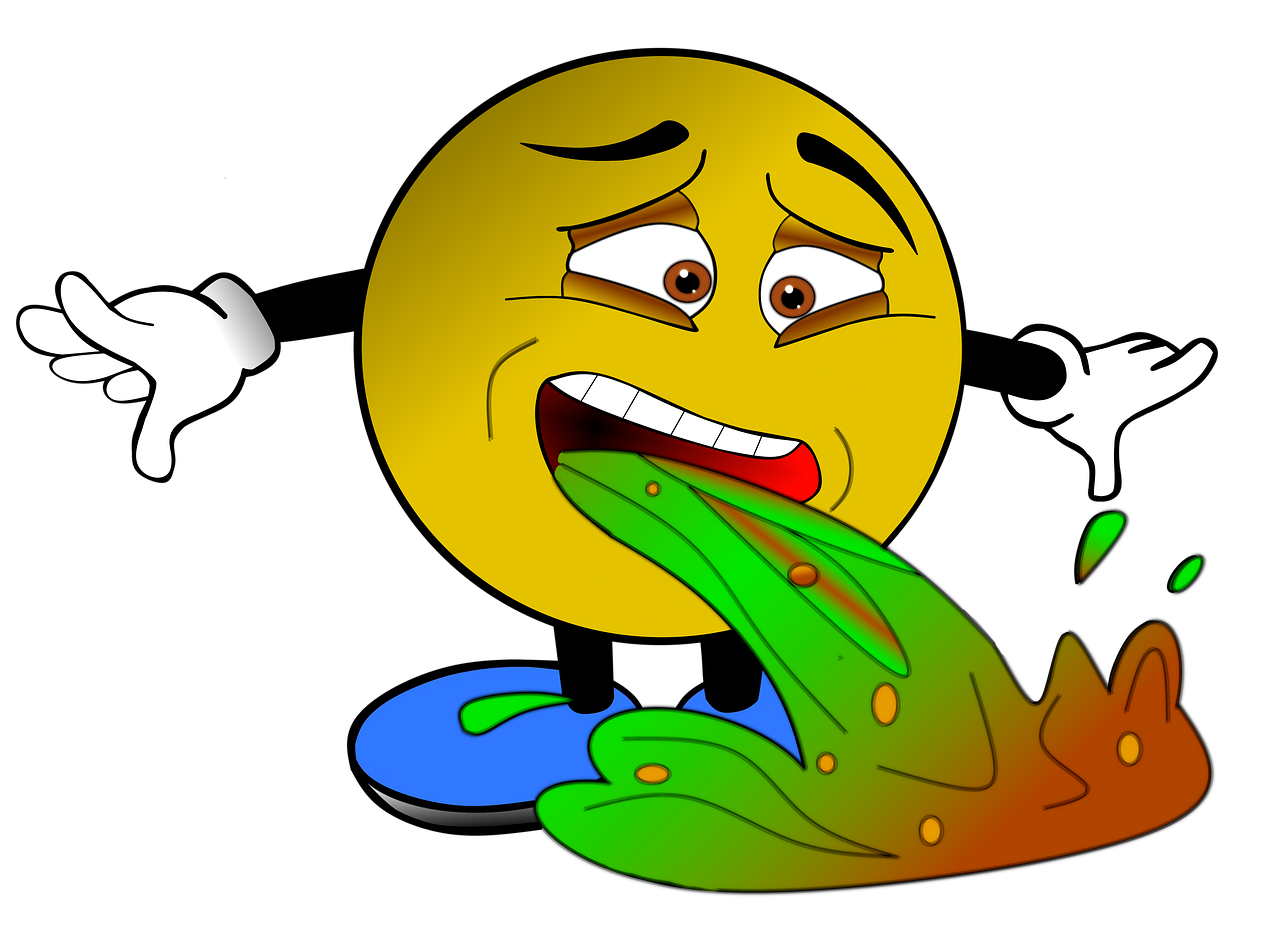 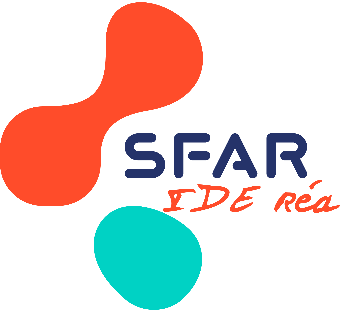 Douleur 
(Surveillance intensité, localisation…)
Risque cutané (Prévention ulcère de pression…)
Nausées ? Vomissements ?
[Speaker Notes: https://sfar.org/wp-content/uploads/2015/10/2_SFAR_Attitude_pratique_prise_charge_doul_posto_SFAR_1999.pdf
https://sfar.org/wp-content/uploads/2015/09/2a_AFAR_Prise-en-charge-de-la-douleur-postoperatoire-chez-ladulte-et-lenfant.pdf

nausées, vomissements, température, doulru]